Measurement of the attenuation length of muon in the air shower with MD of LHAASO-KM2A
Xiaoting Feng, Hengying Zhang, Cunfeng Feng
Shandong University
1
Outline

Motivation 
Data selection
Constant Intensity Cut
Attenuation length varies with primary energy
The muon attenuation length
Conclusions
2
Motivation
the muon in extensive air showers (EAS) play an important role for understanding air shower physics. 
Muon carry information about their parent particle, poins and kaons, production in hadronic interaction. 
The attenuation of muon affect the evolution of the muon content of EAS in the atmosphere.
KASCADE-Grande find the deviation between data and MC.
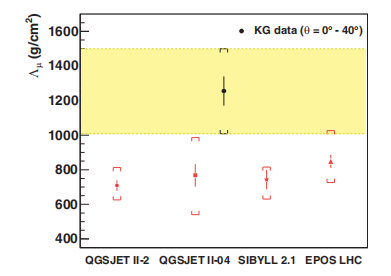 3
Data selection
Table1：
4
Constant Intensity Cut
The intensity of CR is isotropy
The same intensity corresponds to same CR primary energy.
The observed muon number at same flux varies  as θ, 
 path increase as θ -> muon decay ->observed muon number decline
5
Constant Intensity Cut
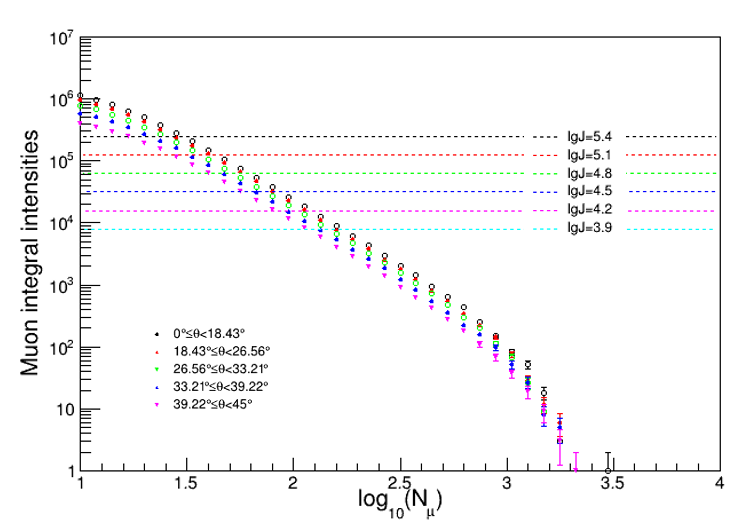 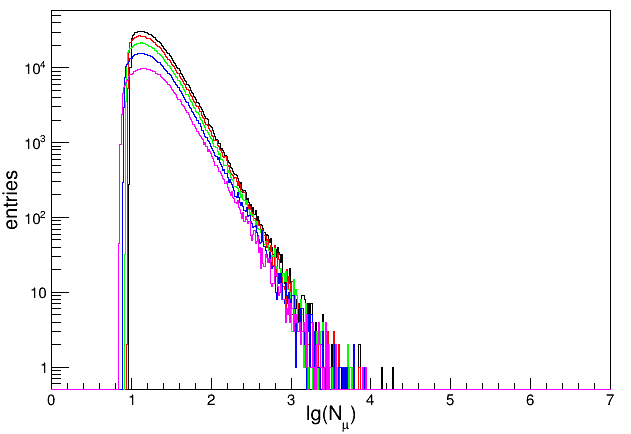 muon spectrum
integral spectrum
6
The muon attenuation length
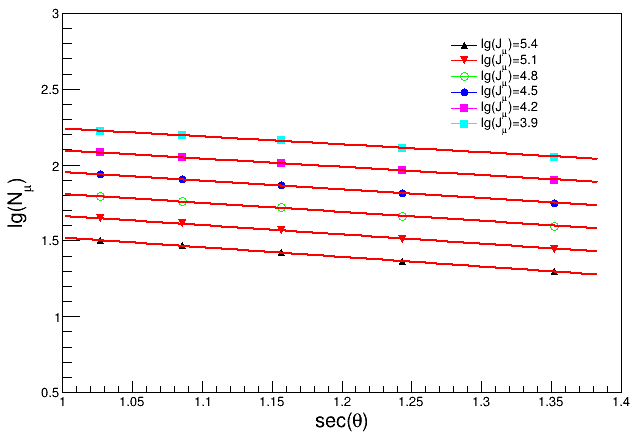 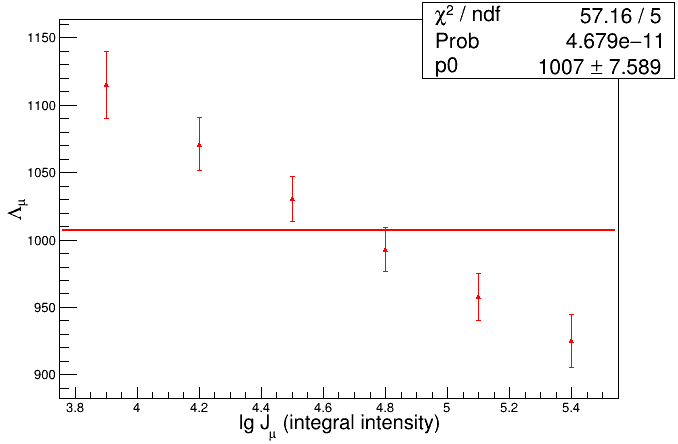 attenuation lengths distribution
muon attenuation curves
7
The muon attenuation length
Table2:
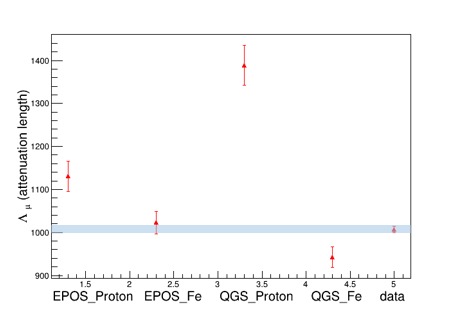 table3
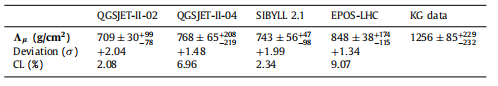 8
Attenuation length varies with primary energy
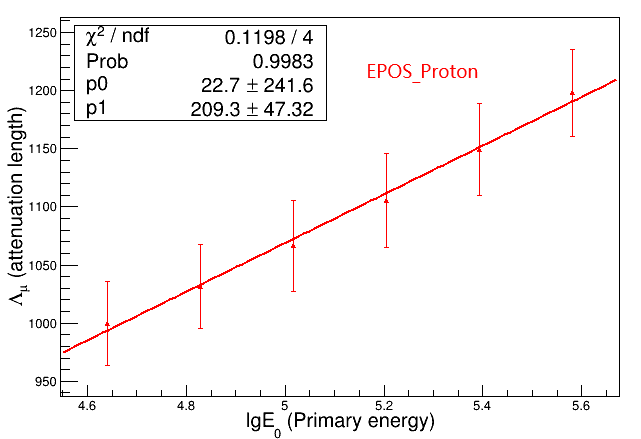 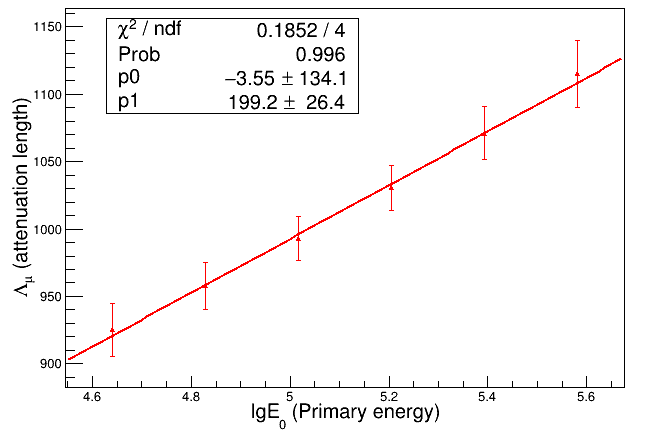 the greater energy of primary particle, the greater equivalent vertical muon size, and the greater attenuation length.
9
Conclusions
10
thanks
11
appendix
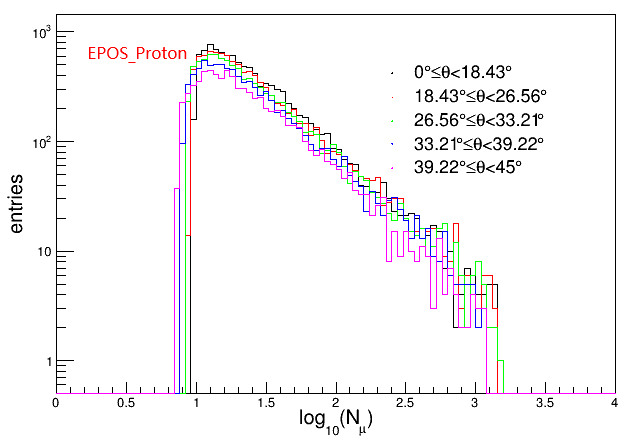 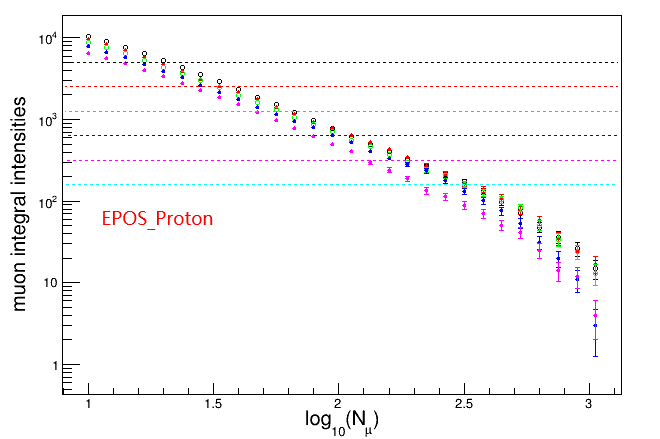 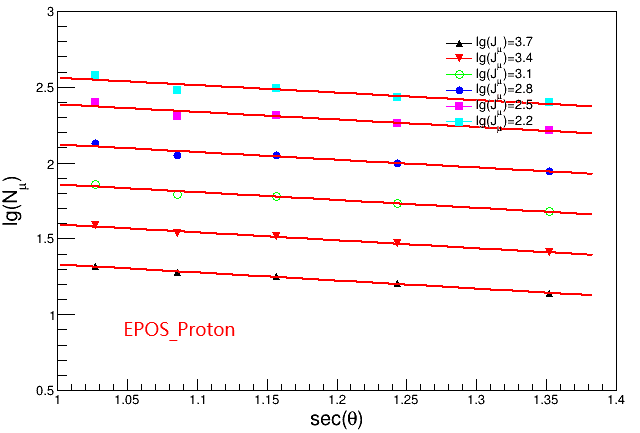 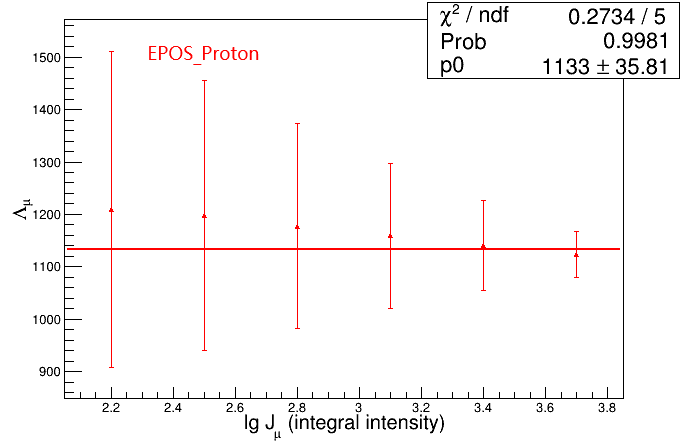 斜率：
0.531362,0.523193,0.515024,0.506854,0.498685,0.493238
12
appendix
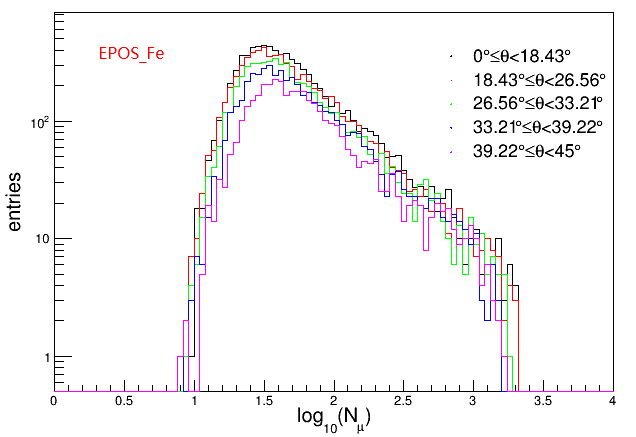 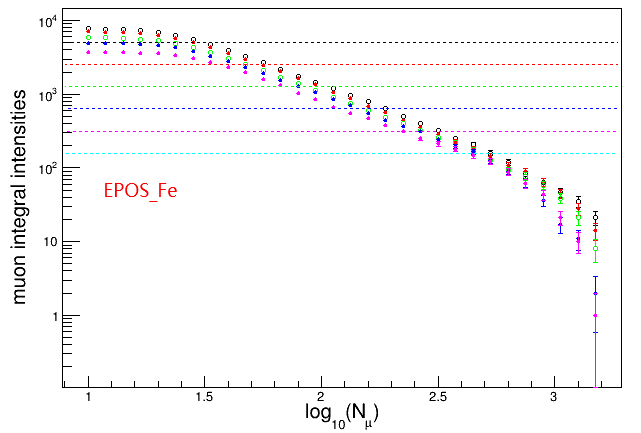 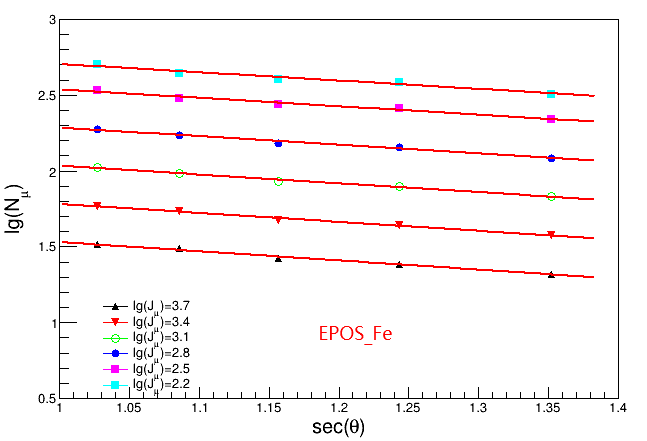 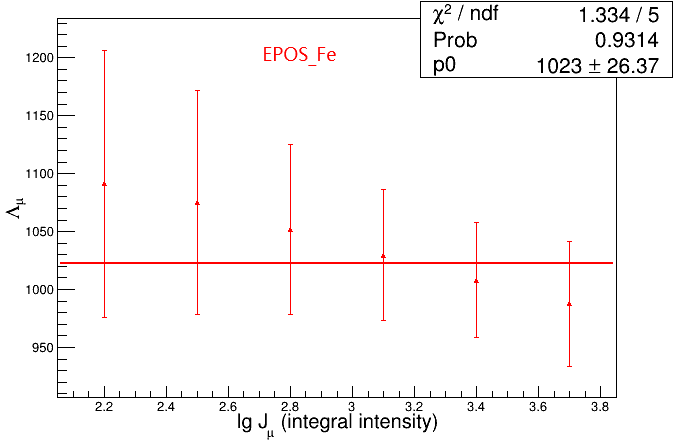 斜率：
0.604455,0.592154,0.579853,0.567551,0.55525,
0.547049
13
appendix
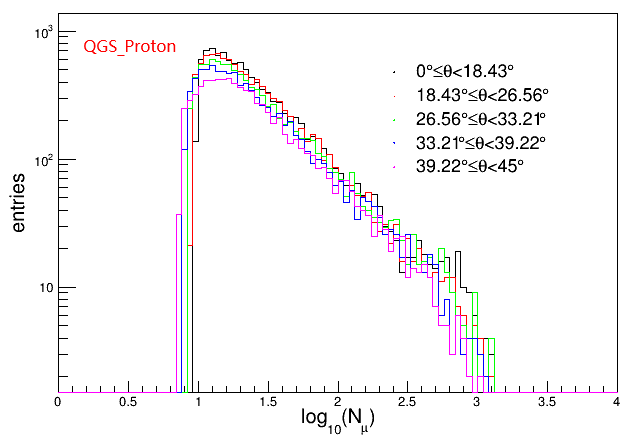 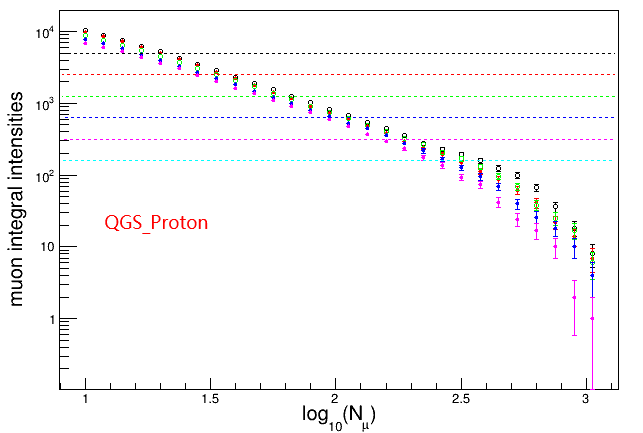 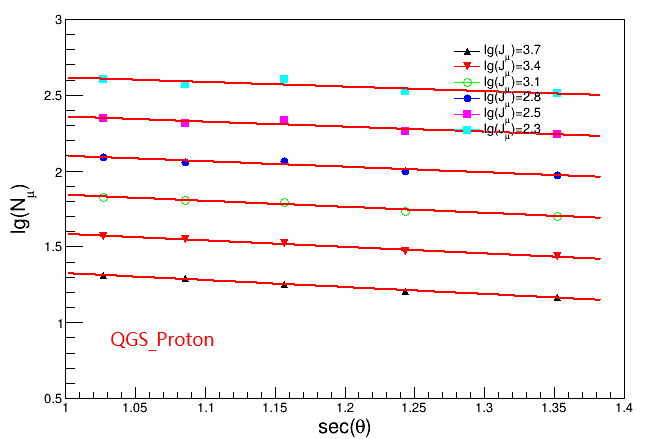 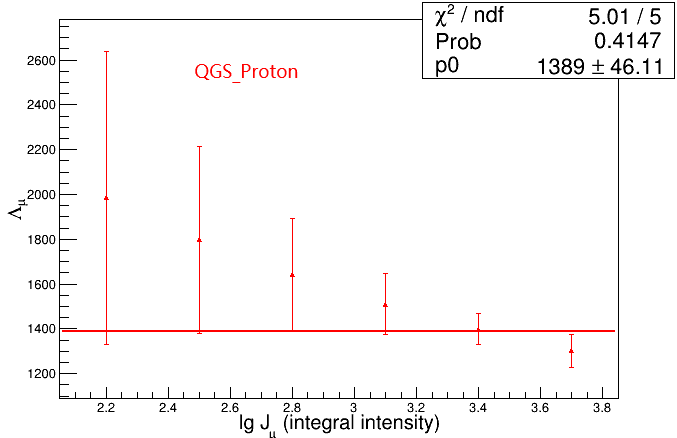 斜率：
0.458272,0.426743,0.395214,0.363686,0.332157,0.300628
14
appendix
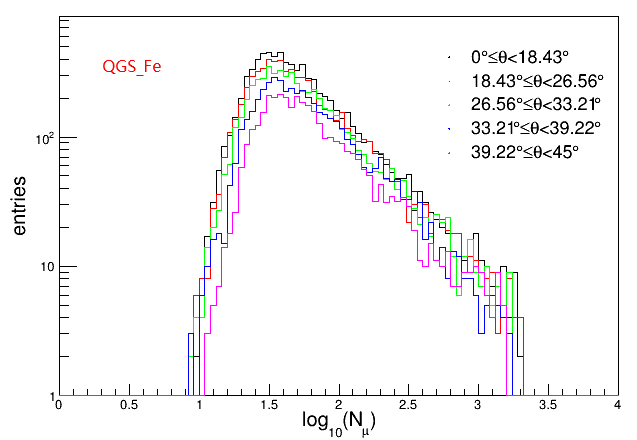 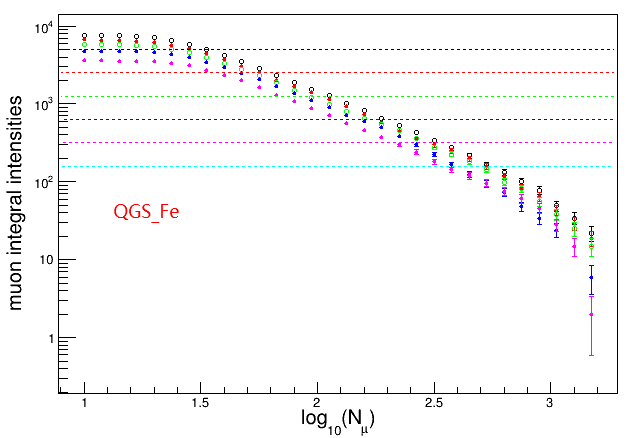 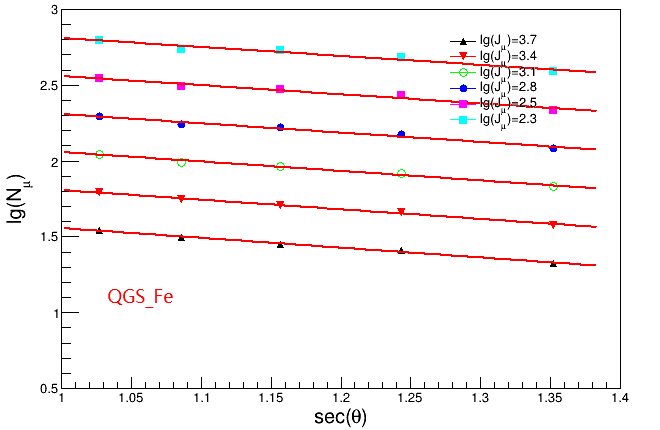 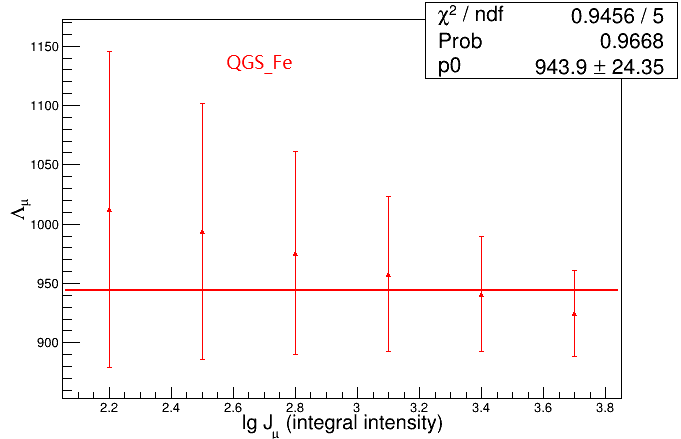 斜率：
0.645686,0.634443,0.623201,0.611958,0.600715,0.589472
15
appendix
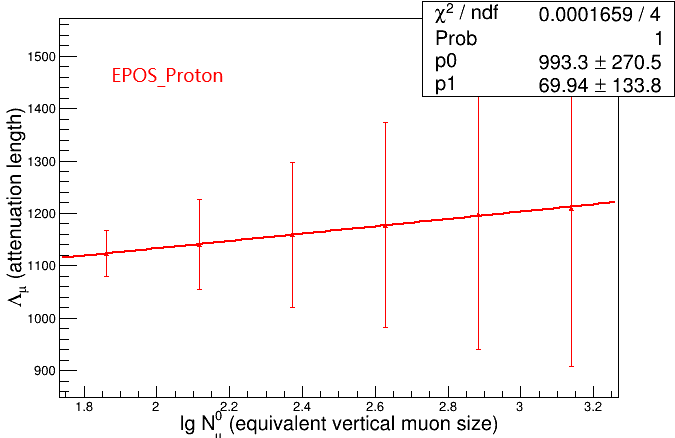 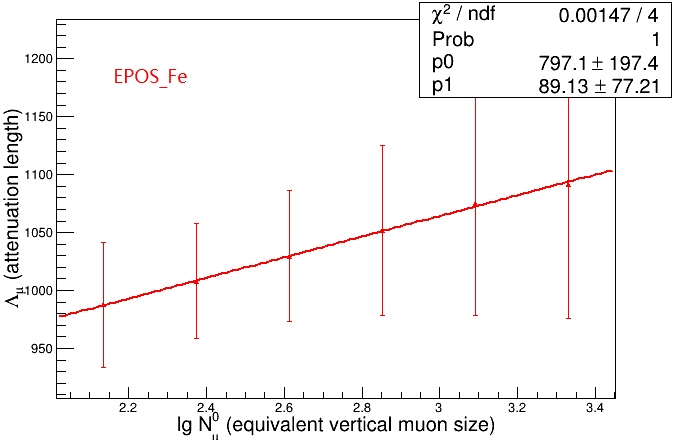 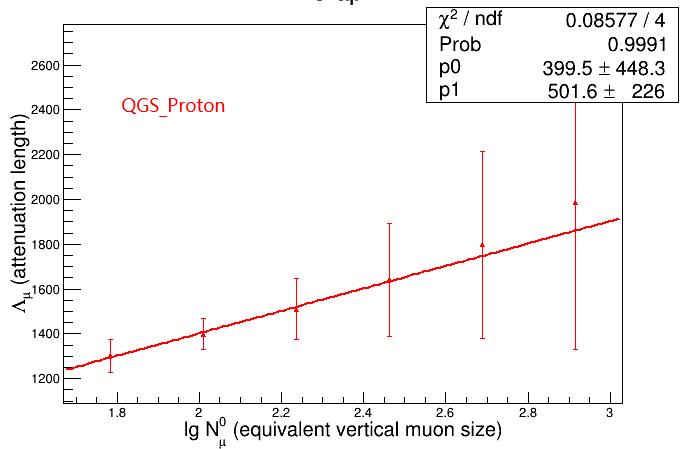 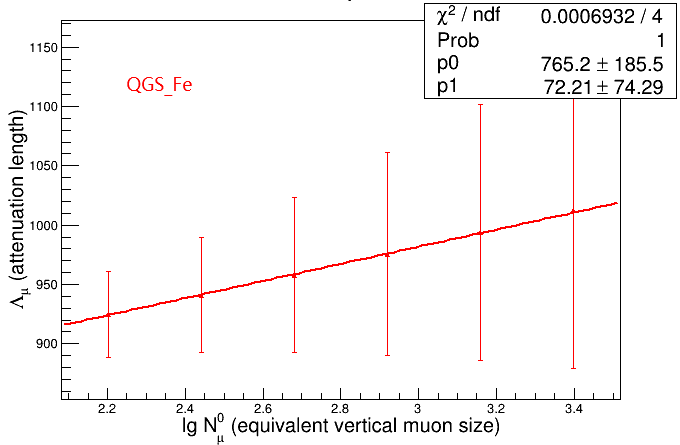 16